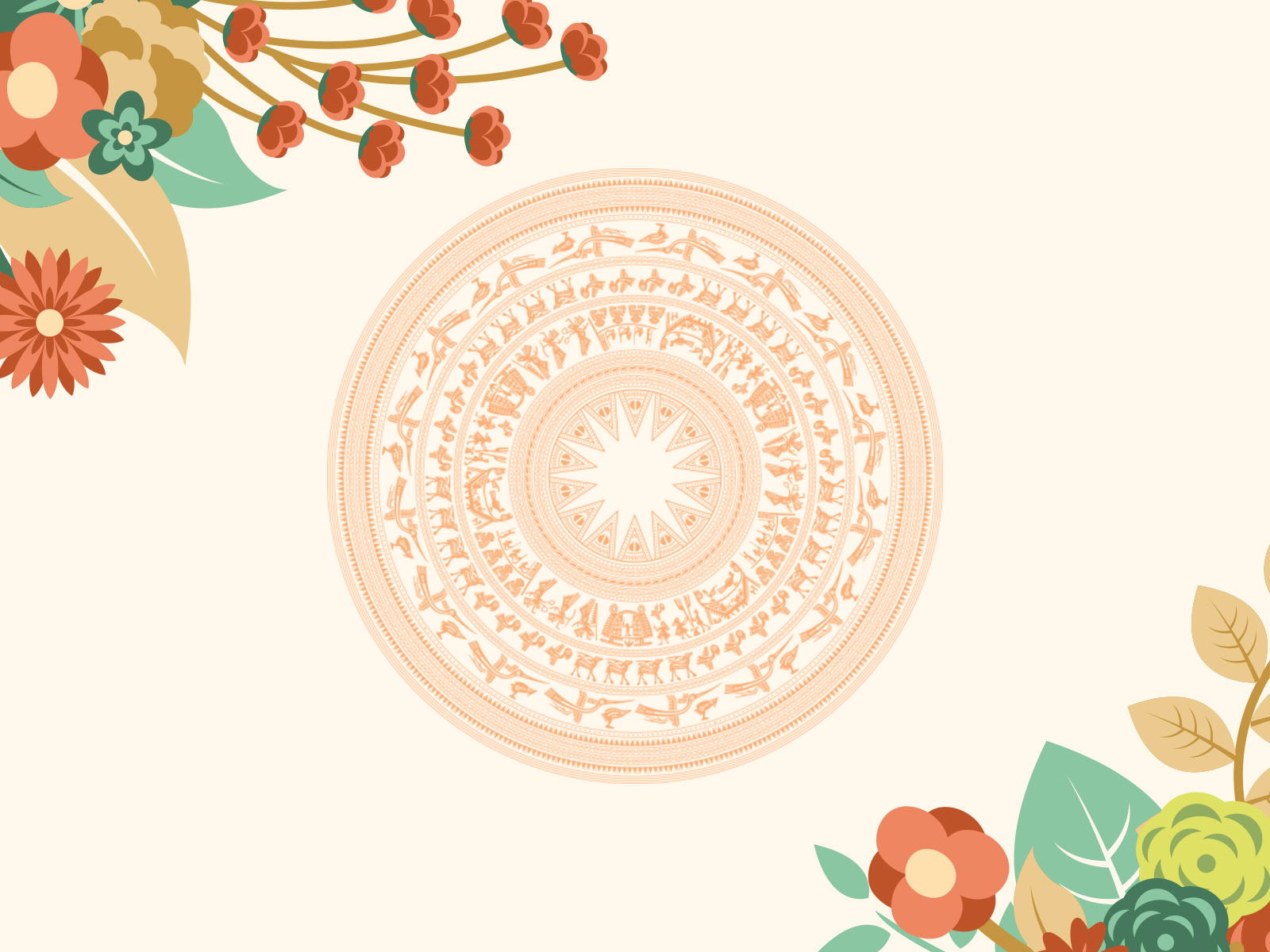 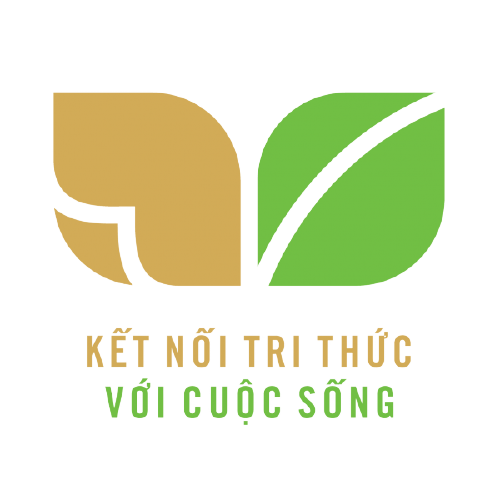 CHÀO MỪNG CÁC EM ĐẾN VỚI 
BÀI HỌC LỊCH SỬ 6
Giáo viên: Nguyễn Thị Hiền 
Trường THCS Tam Hiệp – Thanh Trì Hà Nội.
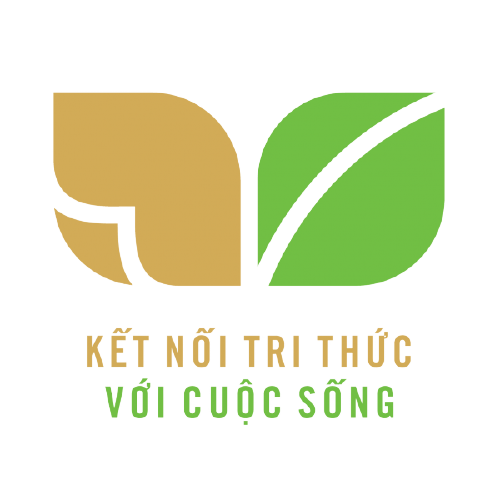 .
Bài 15: CHÍNH SÁCH CAI TRỊ CỦA CÁC TRIỀU ĐẠI PHONG KIÊN PHƯƠNG BẮC VÀ SỰ CHUYỂN BIẾN CỦẨ XĂ HỘI ÂU LẠC
(tiết...)
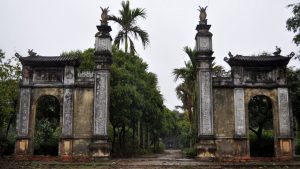 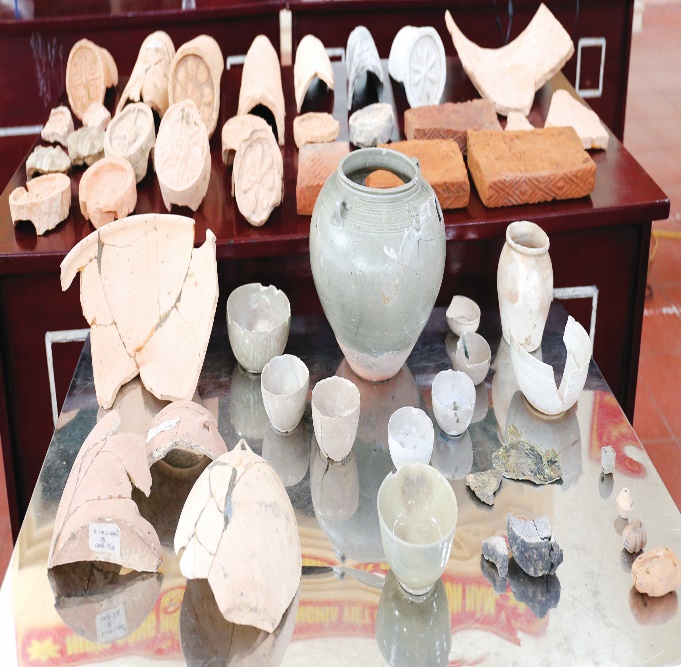 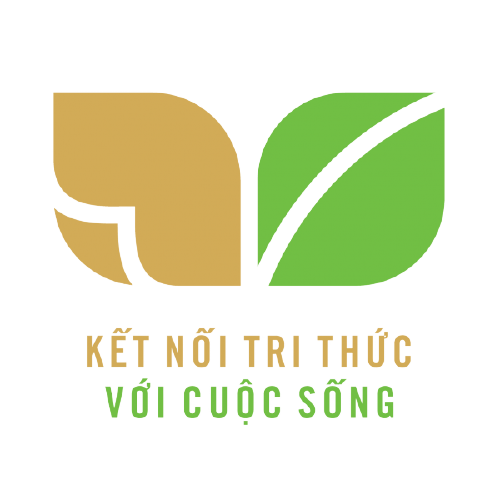 Bài 15: CHÍNH SÁCH CAI TRỊ CỦA CÁC TRIỀU ĐẠI PHONG KIÊN PHƯƠNG BẮC VÀ SỰ CHUYỂN BIẾN CỦẨ XĂ HỘI ÂU LẠC
1. Chính sách cai trị của các triều đại phong kiến phương Bắc.
a. Về bộ máy cai trị:
b. Về kinh tế
c. Về văn hóa – xã hội:
2. Những chuyển biến về kinh tế - xã hội trong thời kì Bắc thuộc.
a. Chuyển biến về kinh tế:
b. Chuyển biến về xã hội:
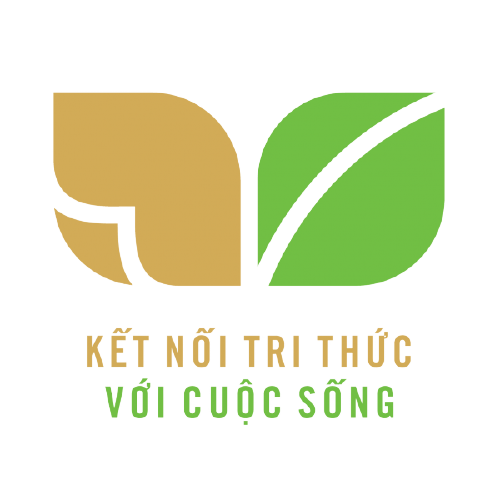 .
Bài 15: CHÍNH SÁCH CAI TRỊ CỦA CÁC TRIỀU ĐẠI PHONG KIÊN PHƯƠNG BẮC VÀ SỰ CHUYỂN BIẾN CỦẨ XĂ HỘI ÂU LẠC
1. Chính sách cai trị của các triều đại phong kiến phương Bắc.
a) Về bộ máy cai trị:
1. Hãy cho biết một số chính sách để áp đặt bộ máy cai trị của phong kiến phương Bắc ở nước ta?
2. Em có nhận xét gì về sự tự chủ, tự do của nhân dân Âu Lạc dưới ách cai trị của các triều đại phong kiến phương Bắc?
Nhóm bàn - 2 bạn (5 phút)
HẾT GIỜ
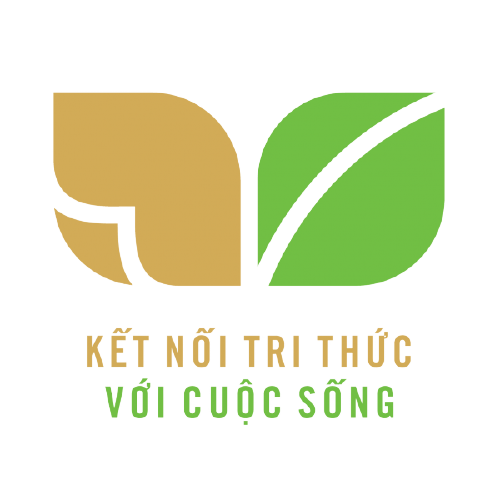 1. Chính sách cai trị của các triều đại phong kiến phương Bắc.
a) Về bộ máy cai trị:
Sơ đồ tổ chức chính quyền đô hộ của nhà Hán
- Sáp nhập nước ta vào lãnh thổ Trung Quốc, chia thành các đơn vị hành chính.
Châu 
(Thứ sử – người Hán)
- Pháp luật hà khắc, thẳng tay đàn áp các cuộc đấu tranh của nhân dân ta.
Quận
(Thái thú – người Hán)
Huyện. 
(Huyện lệnh – người Hán)
Làng, xã.
(Hào trưởng – người Việt)
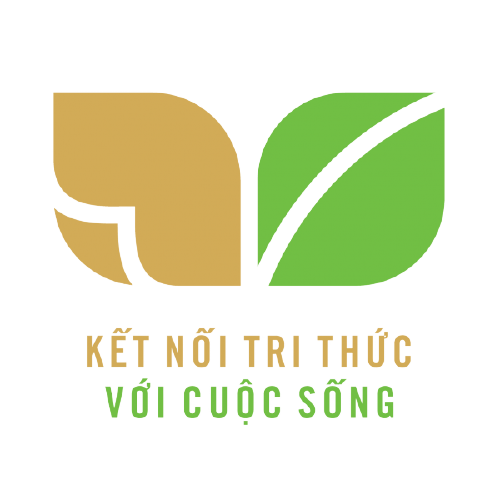 1. Chính sách cai trị của các triều đại phong kiến phương Bắc.
b) Về kinh tế:
+ Chiếm ruộng đất của nhân dân Âu Lạc để lập thành ấp, trại và bắt dân ta cày cấy.
1. Em biết điều gì về chính sách bóc lột kinh tế của các triều đại phong kiến phương Bắc.
2. Vì sao các triều đại phong kiến phương Bắc lại nắm độc quyền về muối và sắt ?
+ Áp đặt chính sách tô thuế nặng nề.
+ Nắm độc quyến vế sắt và muối, bắt dân ta cống nạp nhiều vải vóc, hương liệu, sản vật quý.
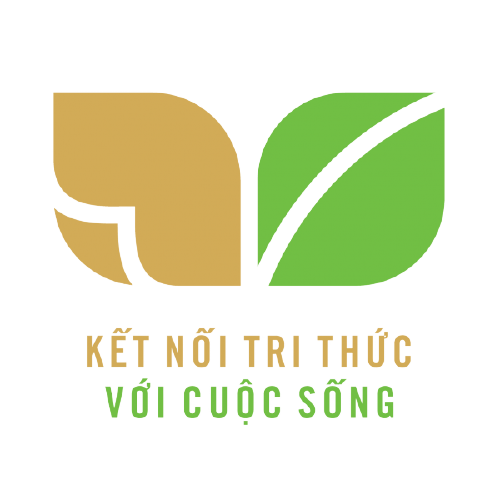 1. Chính sách cai trị của các triều đại phong kiến phương Bắc.
Sản vật cống nạp
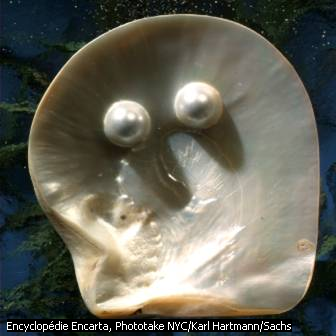 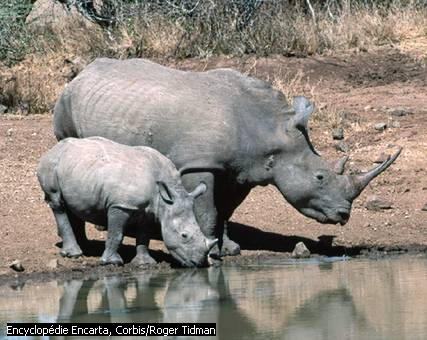 Sừng tê giác
Ngọc trai
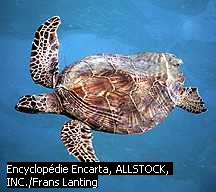 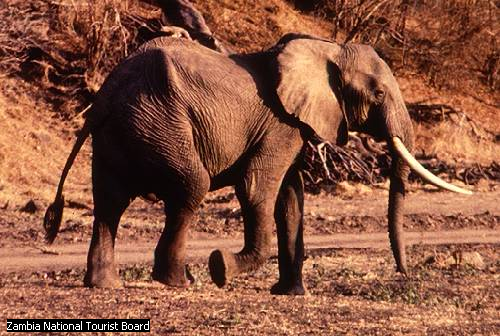 Ngà voi
Con đồi mồi
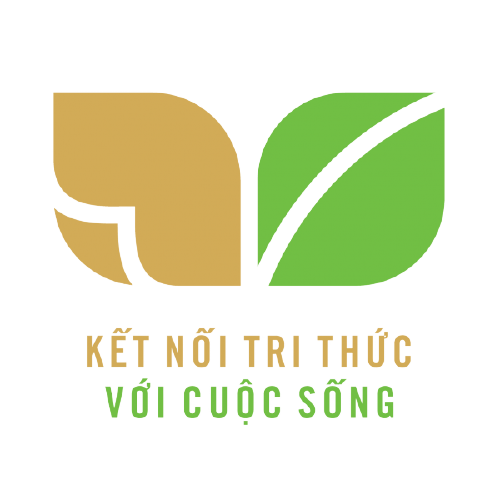 1. Chính sách cai trị của các triều đại phong kiến phương Bắc.
c) Về văn hóa – xã hội:
1. Chỉ ra chính sách cai trị về văn hoá - xã hội của chính quyền phương Bắc đối với nước ta?
2. Mục đích của những chính sách đó?
+ Thực hiện chính sách đồng hoá dân tộc Việt.
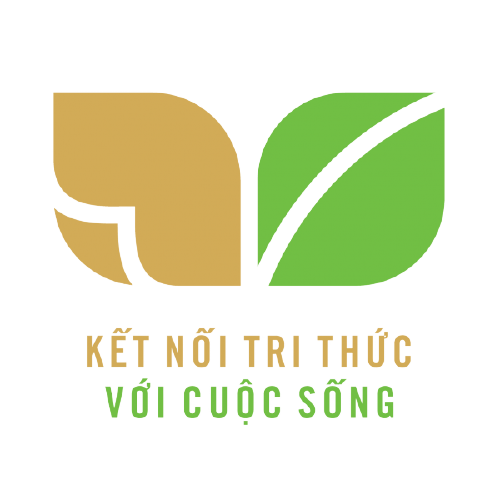 2. Những chuyển biến về kinh tế - xã hội trong thời kì Bắc thuộc.
a) Chuyển biến về kinh tế:
Dựa vào ngữ liệu SGK/68 và H4, em hãy hoàn thiện cột “K” và cột “W” để thể hiện những điều đã biết và muốn biết về sự chuyển biến của nền kinh tế nước ta thời Bắc thuộc.
Nông nghiệp: 
+ Trồng lúa nước, ngoài ra còn trồng cây ăn quả, chăn nuôi.
 + Biết đắp đê, làm thủy lợi.
Thủ công nghiệp: Rèn sắt, đúc đồng, làm gốm, làm mộc, làm đồ trang sức, … được duy trì và phát triển.
+ Nghề mới: làm giấy, thủy tinh.
- Đường giao thông thủy bộ hình thành.
- Buôn bán: trong nước và nước ngoài.
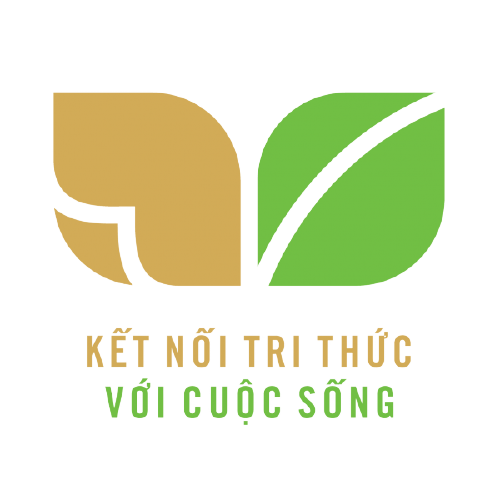 2. Những chuyển biến về kinh tế - xã hội trong thời kì Bắc thuộc.
b) Chuyển biến về xã hội:
- Xã hội bị phân hoá, hình thành một số tầng lớp mới.
+ Một số quan lại, địa chủ người Hán bị Việt hoá.
+ Tầng lớp hào trưởng bản địa hình thành.
- Mâu thuẫn giữa nhân dân Âu Lạc với chính quyền đô hộ phương Bắc ngày càng sâu sắc.
Hình ảnh minh họa
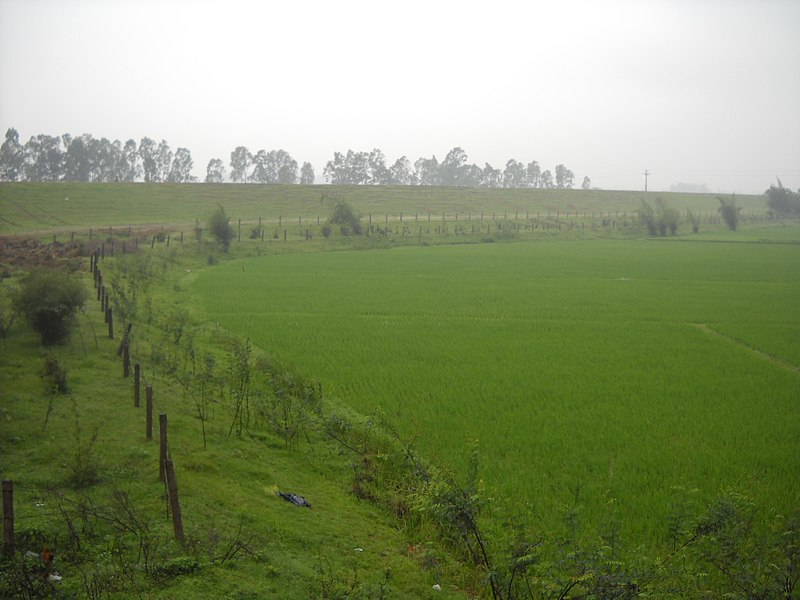 Đê Bấn dọc sông Lam – Hồng Lĩnh – Hà Tĩnh
Hình ảnh minh họa
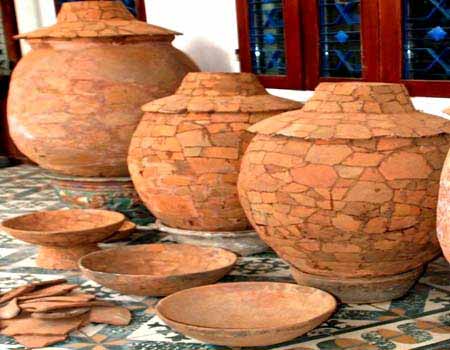 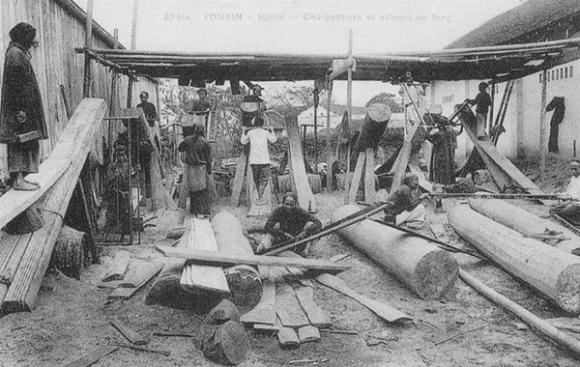 Sản phẩm đồ gốm
Thợ mộc đang xẻ gỗ ở một xưởng mộc.
Hình ảnh minh họa
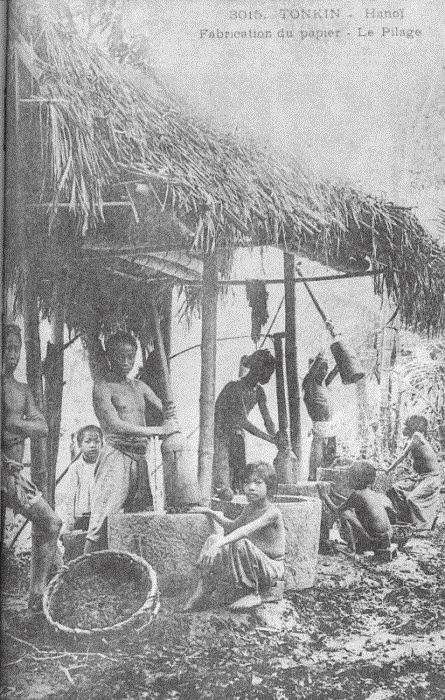 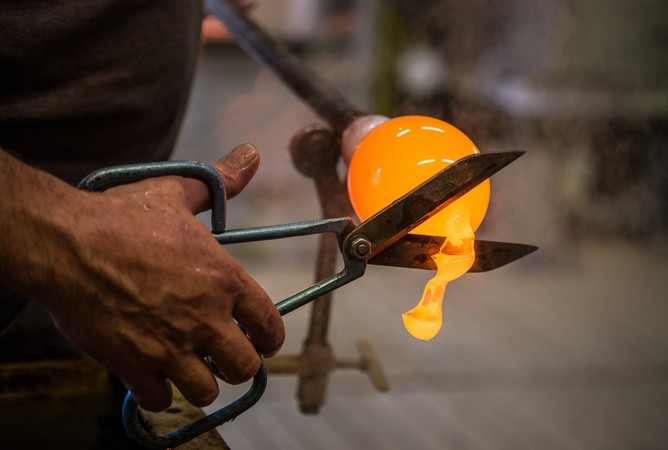 Ảnh chụp những người thợ trong một xưởng làm giấy. Thời xưa, giấy được làm từ vỏ cây, ngâm, giã, ép,... qua nhiều công đoạn.
Nghề chế tạo đồ thủy tinh
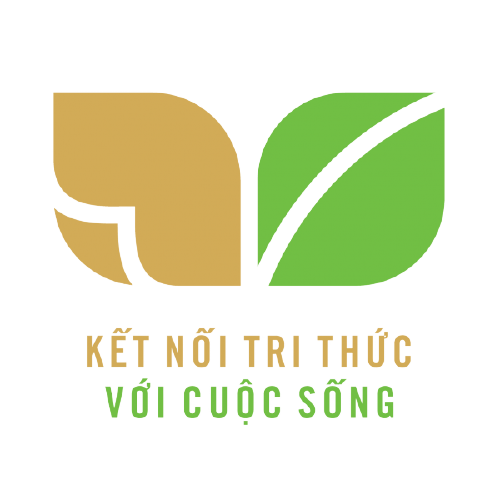 Luyện tập
Trắc nghiệm:
Câu 1: Địa danh nào dưới đây không phải là trị sở của các triều đại phong kiến phương Bắc trong thời kỳ Bắc thuộc?
A. Thành Cổ Loa.
B. Thành Luy Lâu.
C. Thành Tống Bình.
D. Thành Đại La
A
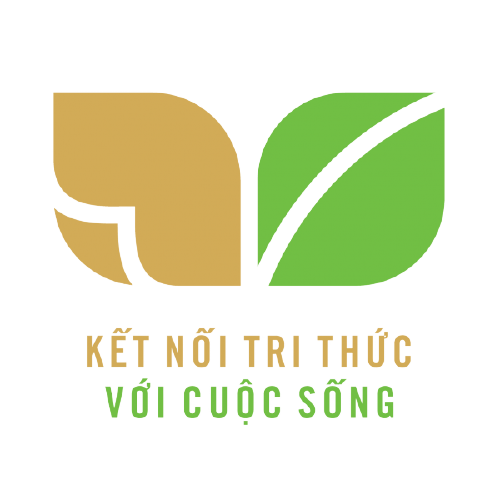 Trắc nghiệm:
Câu 2: Đứng đầu chính quyền đô hộ của nhà Hán ở các quận Giao Chỉ, Cửu Chân, Nhật Nam là 
Thứ sử.
Thái thú.
Huyện lệnh.
Tiết độ sứ.
B
Câu 3: Chính quyền đô hộ của người Hán được thiết lập tới tận cấp huyện từ thời kì nào?  
Nhà Triệu.
Nhà Hán.
Nhà Ngô.
Nhà Đường.
B
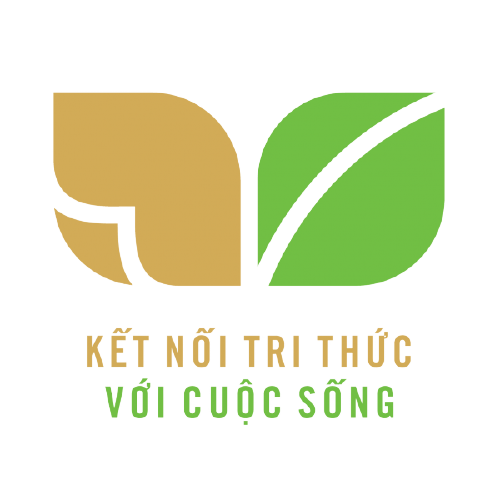 Trắc nghiệm:
Câu 4: Ý nào dưới đây không thể hiện đúng chính sách cai trị kinh tế của các triều đại phong kiến ​​phương Bắc? 
A. Chiếm ruộng của Âu Lạc lập thành ấp, trại.  
B. Áp đặt chính sách, tô thuế nặng nề. 
C. Cho phép nhân dân bản địa sản xuất muối và sắt. 
D. Bắt nhân dân ta cống nạp các sản vật quý trên rừng dưới biển.
C
Câu 5: Tầng lớp nào trong xã hội sẽ đóng vai trò lãnh đạo người Việt đấu tranh giành lại quyền độc lập, tự chủ trong thời kì Bắc thuộc?
A. Quan lại, địa chủ người Hán đã Việt hóa.
B. Địa chủ người Việt. 
C. Nông dân làng xã.
D. Hào trưởng bản địa.
D
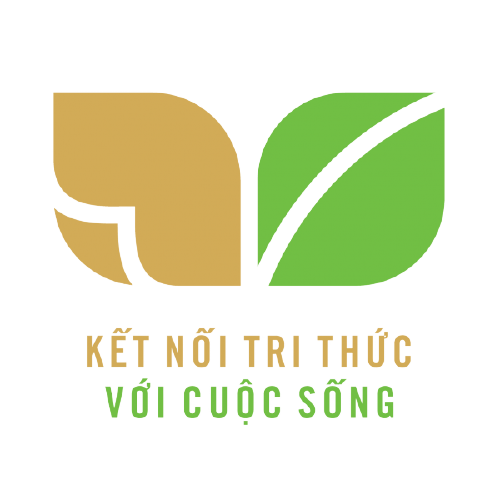 .
Luyện tập
Tự luận
Bài 1: Tại sao chính quyền phong kiến phương Bắc thực hiện chính sách đồng hóa dân tộc Việt?
Gợi ý
- Chính quyền phong kiến phương Bắc thực hiện chính sách đồng hóa dân tộc Việt nhằm mục đích: 
- Khiến người Việt lãng quên nguồn gốc tổ tiên; lãng quên bản sắc văn hóa dân tộc của mình mà học theo các phong tục – tập quán của người Hán; từ đó làm thui chột ý chí đấu tranh của người Việt.
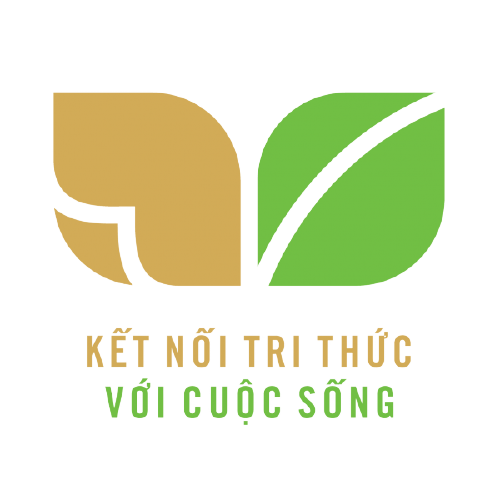 Vận dụng:
Bài 2: Em hãy cho biết hậu quả chính sách bóc lột kinh tế của các triều đại phong kiến phương Bắc đối với nước ta (theo bảng dưới đây)
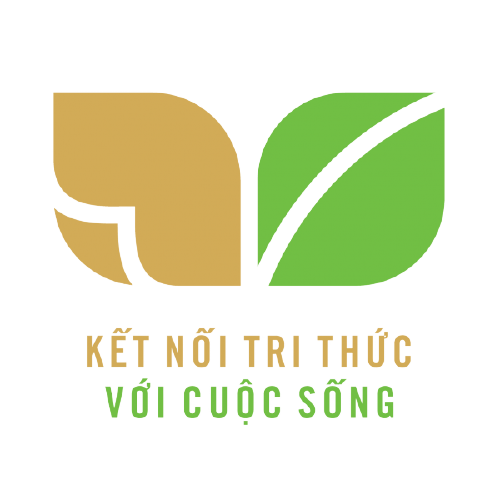 .
GIAO NHIỆM VỤ Ở NHÀ
Hoàn thành bài tập.
Đọc và trả lời các câu hỏi bài 16. Các cuộc khởi nghĩa tiêu biểu giành độc lập trước TK X.
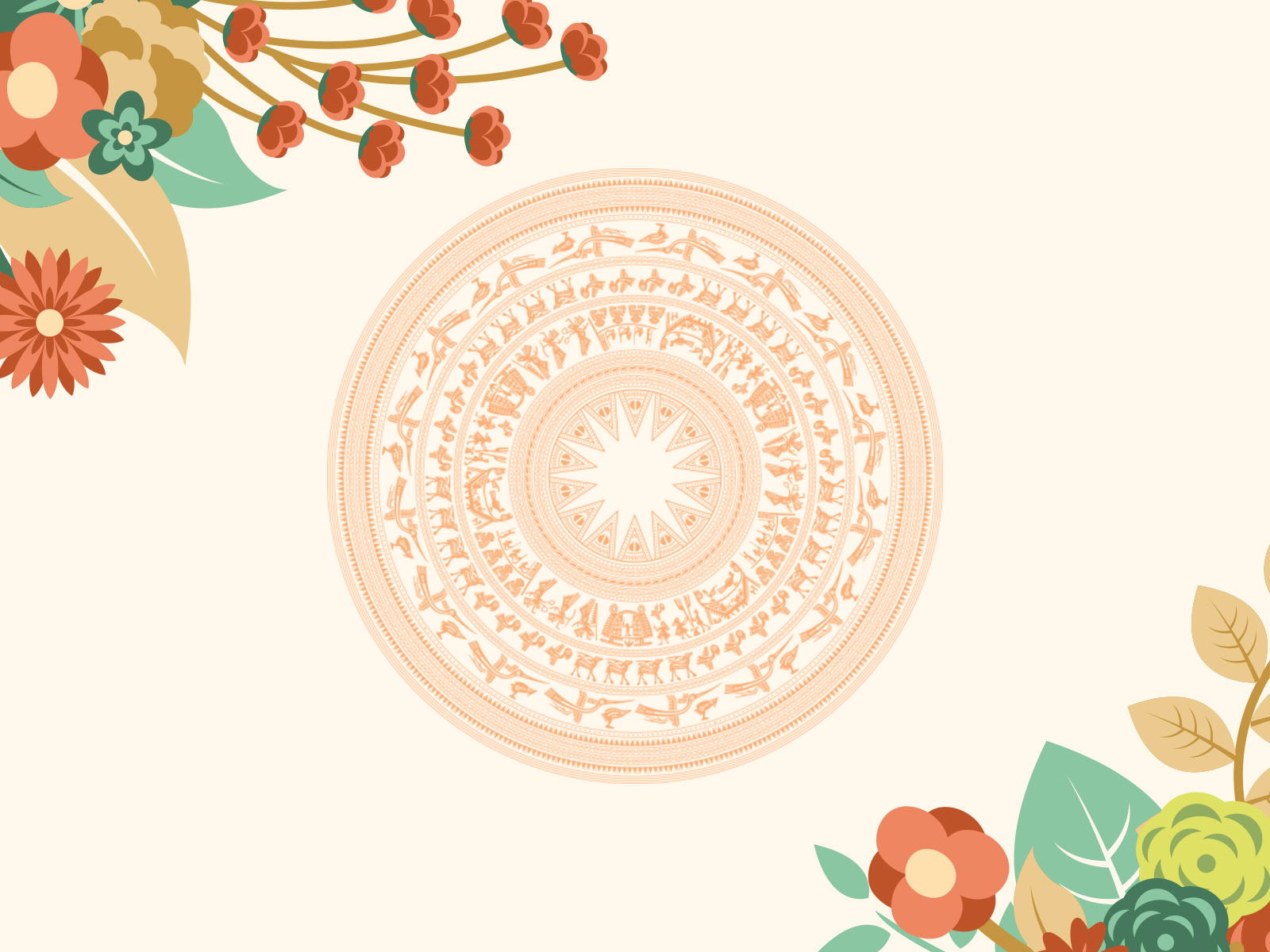 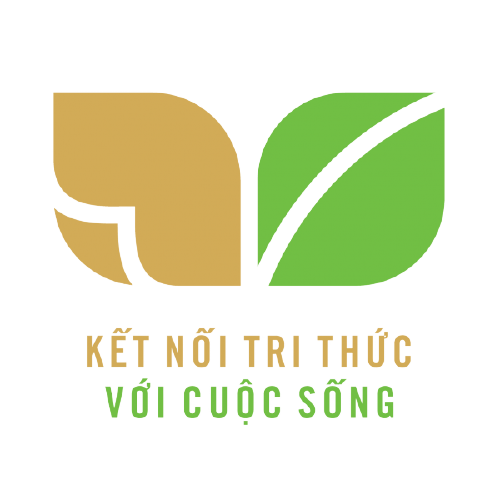 CHÚC CÁC EM HỌC TỐT